Chapter 4:Business Process andFunctional Modeling
Objectives
Understand the process used to identify business processes and use cases.
Understand the process used to create use-case diagrams
Understand the process used to model business processes with activity diagrams.
Understand the rules and style guidelines for activity diagrams.
Understand the process used to create use case descriptions.
Understand the rules and style guidelines for use case descriptions.
Be able to create functional models of business processes using use-case diagrams, activity diagrams, and use case descriptions.
Introduction
Now we begin the process of turning the requirements into functional models
Models are logical; i.e., independent of how they are implemented (manual or computerized)
Develop use-cases from the requirements
Use-case: how a business system interacts with its environment
Includes a diagram and a description to depict the discrete activities that the users perform
Develop activity diagrams from the use-cases
These model the business processes or how a business operates
Used to illustrate the movement of objects (data) between activities
Business Process Identification With Use-Cases
Elements of Use-Case Diagrams
Actors: users        or other interacting systems
Associations: lines to connect actors and use-cases
Interactions, inclusions, extensions or generalizations
Use-case:             a major process in the system that gives a benefit to the users 
Subject boundary: a named box that depicts the scope of the system

An association relationship: links an actor with the use case(s) with which it interacts
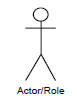 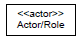 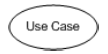 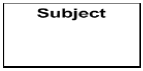 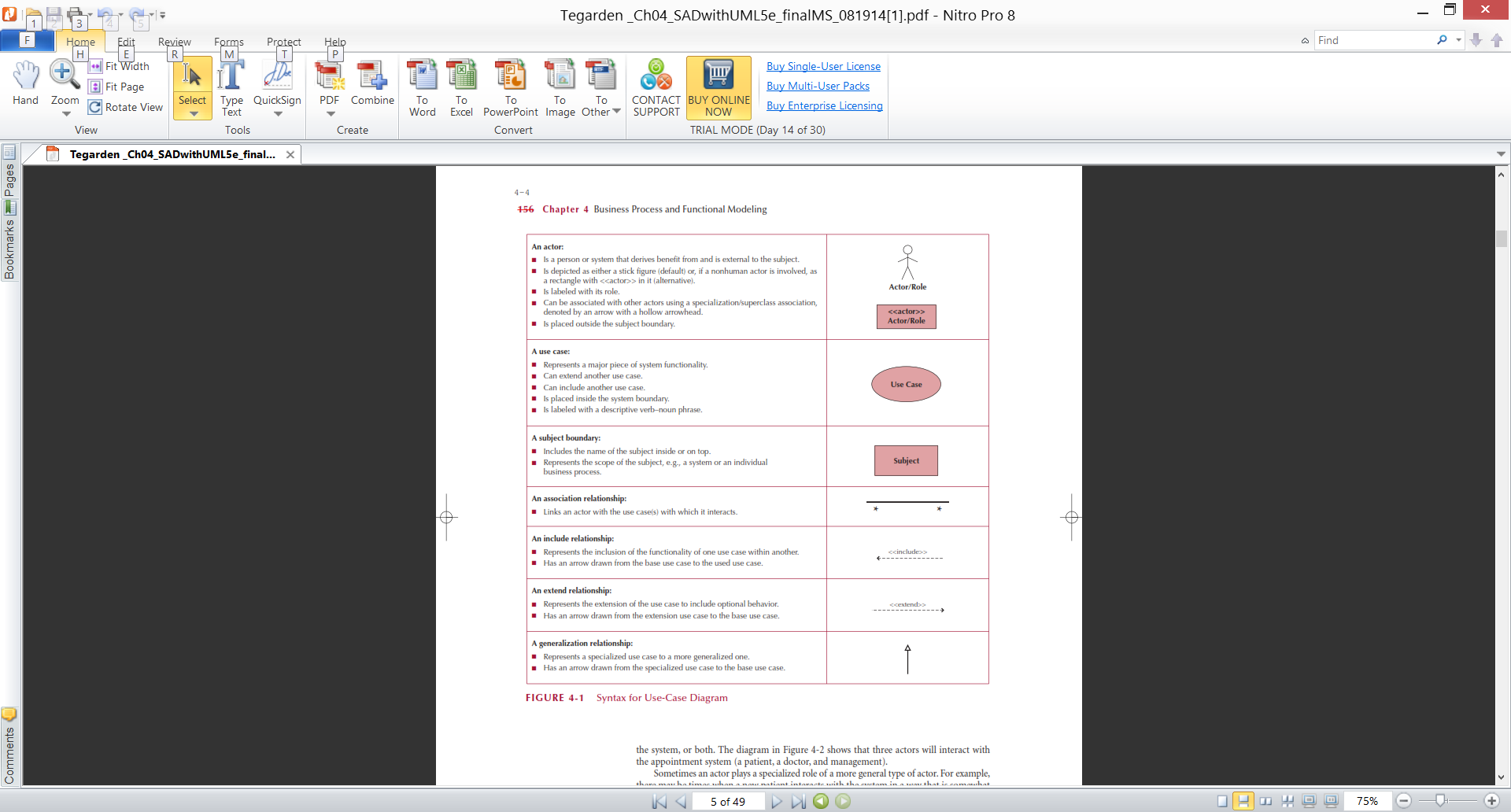 Business Process Identification With Use-Cases(Cont.)
Elements of Use-Case Diagrams
An include relationship: Represents the inclusion of the functionality of one use case within another

An extend relationship: Represents the extension of the use case to include optional behavior.

A generalization relationship: Represents a specialized use case to a more generalized one.
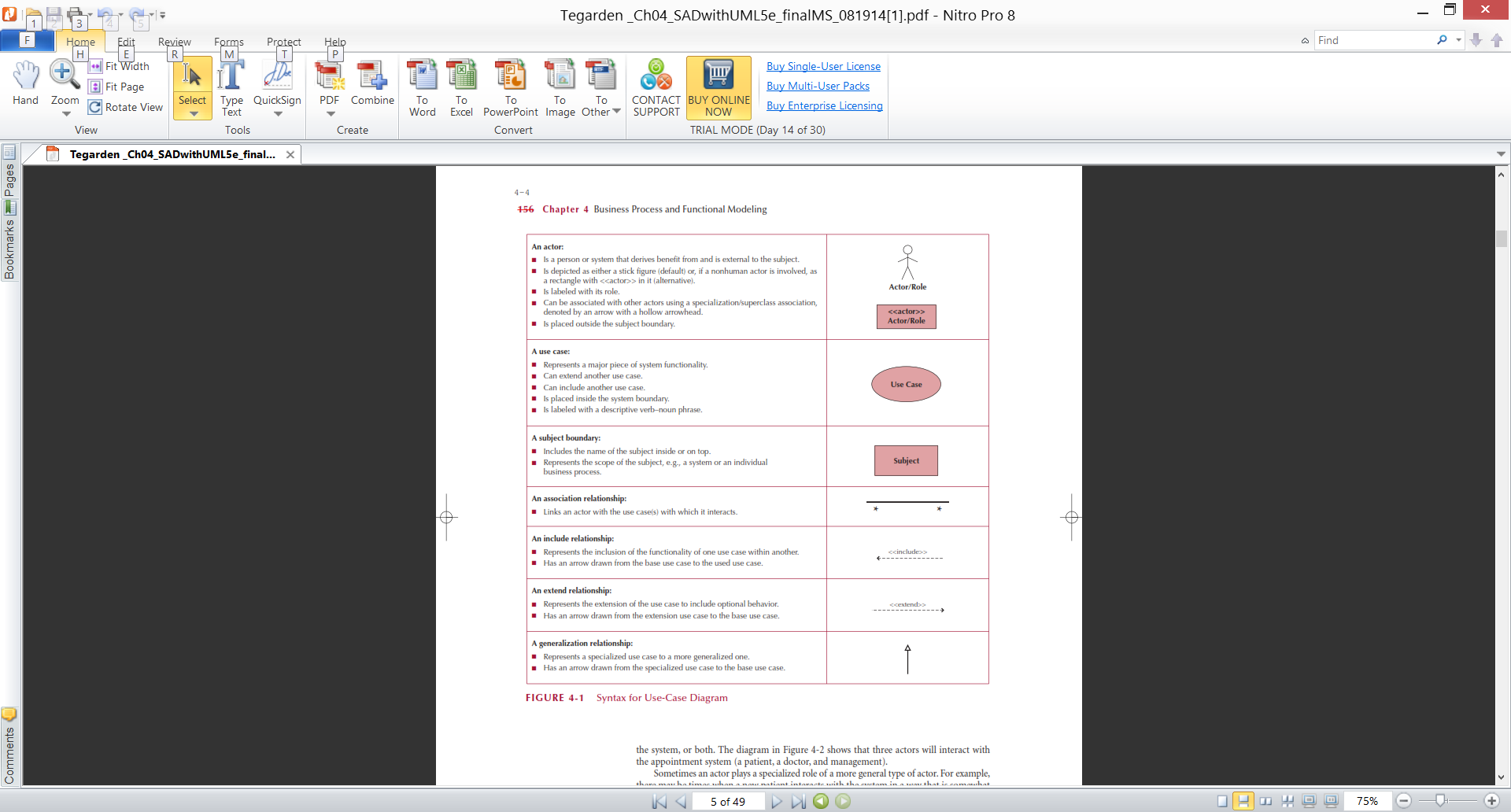 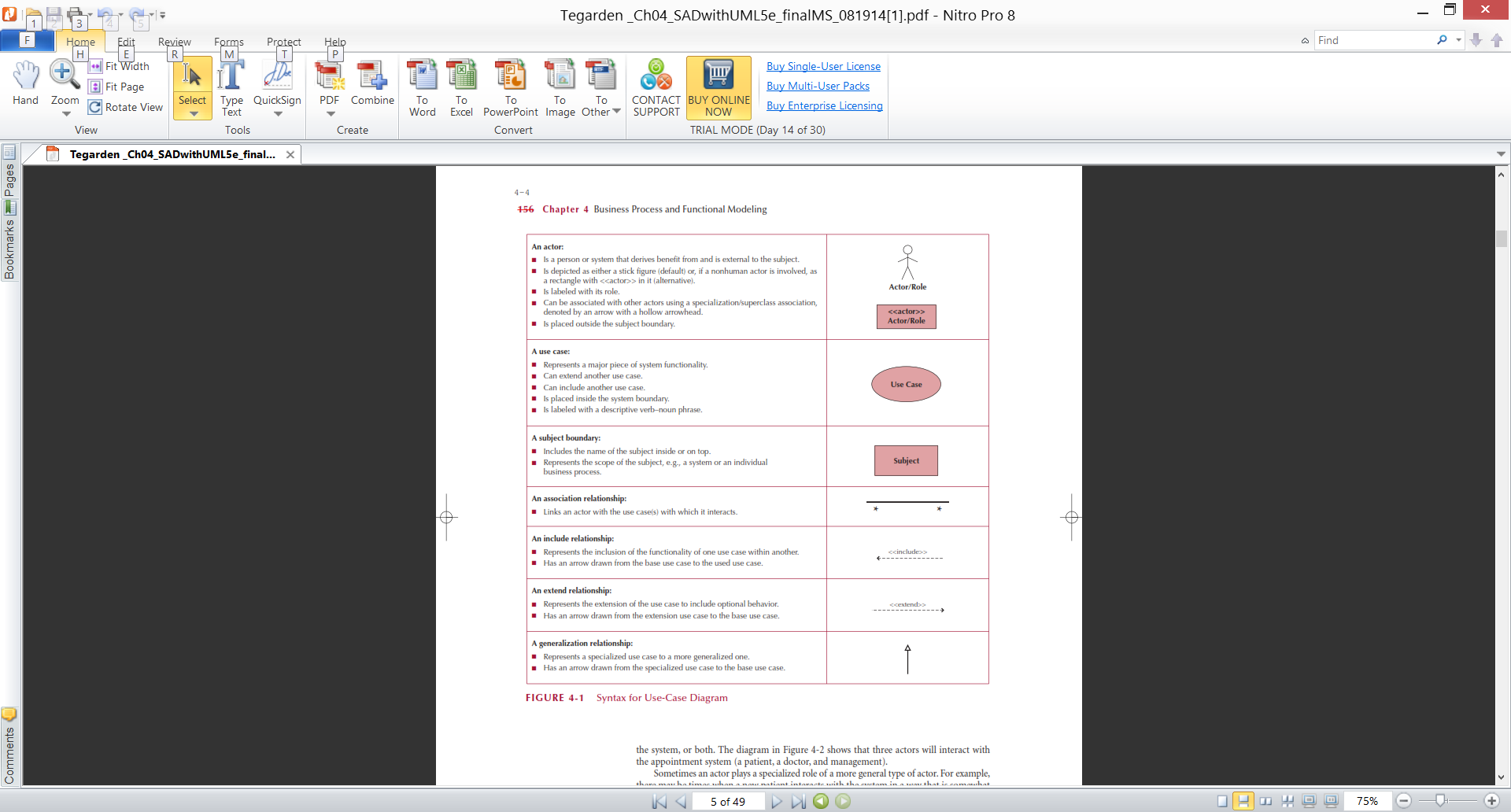 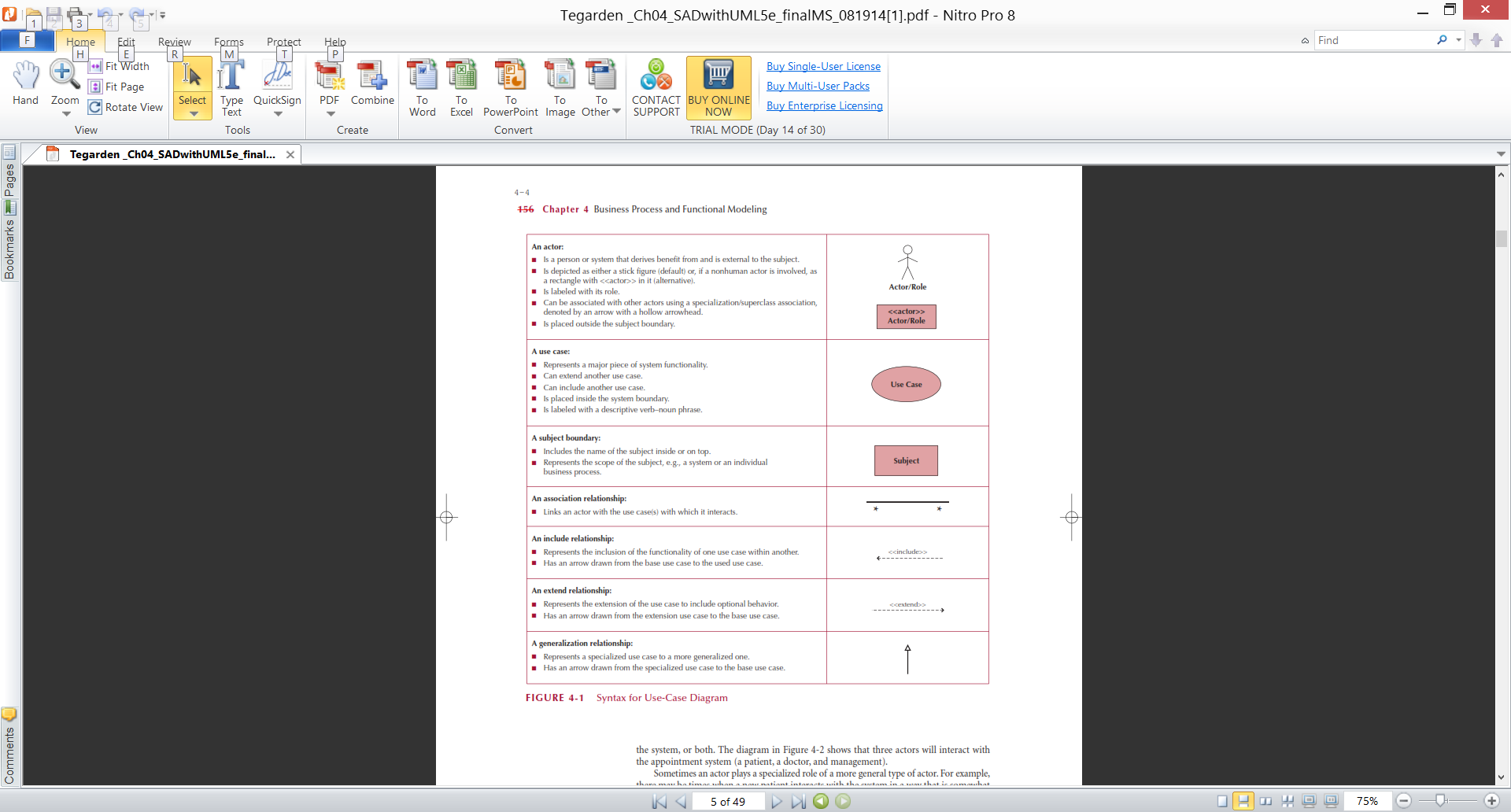 Identifying Major Use-Cases
Review the requirements definition
Identify the subject’s boundaries
Identify the primary actors and their goals
Identify the business processes and major use-cases
Carefully review the current set of use-cases
Split or combine some to create the right size
Identify additional use-cases
Create a Use-Case Diagram
Place & draw the use-cases
Place & draw the actors
Draw the subject boundary
Add the associations
Example Use-Case
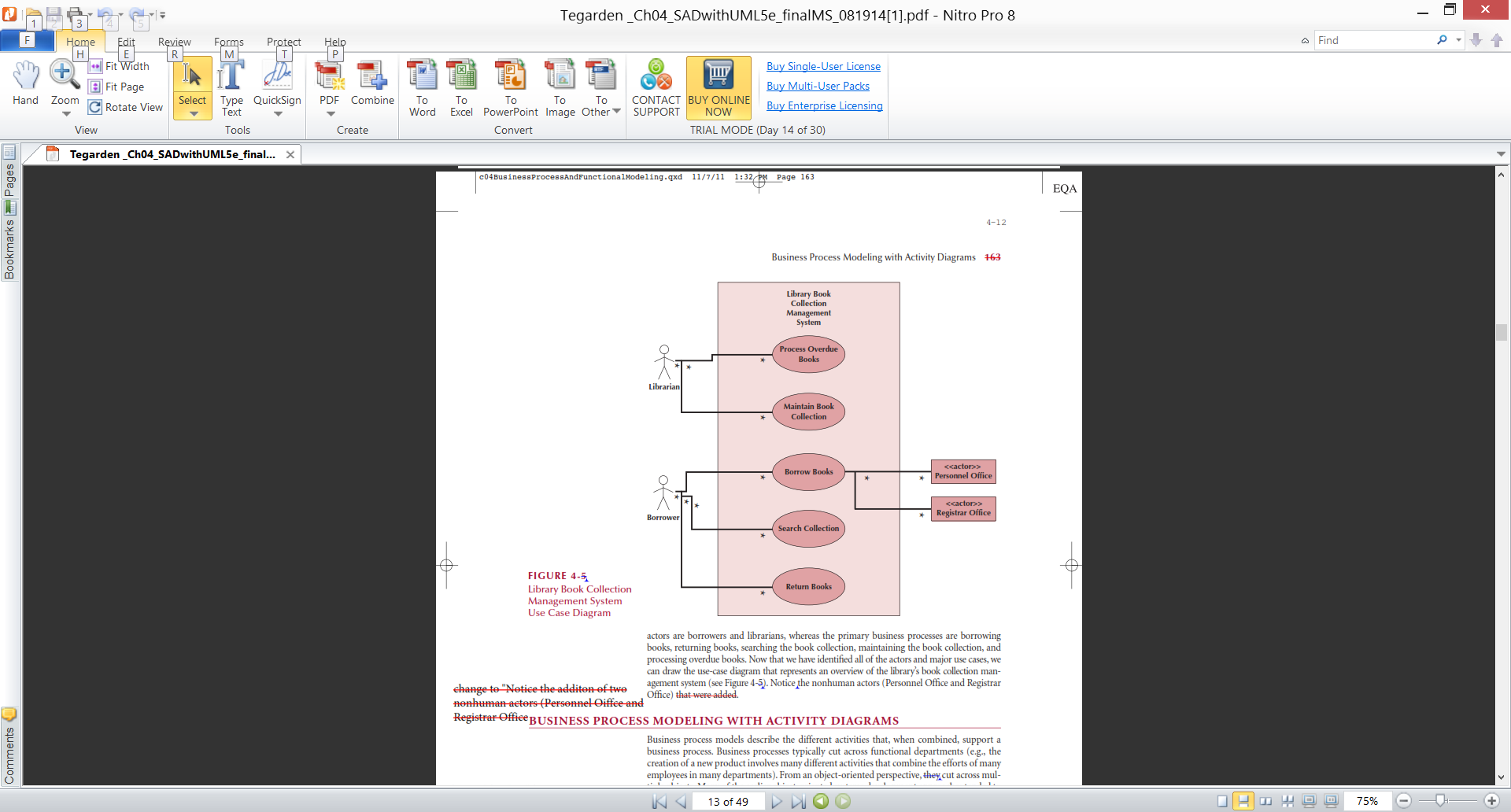 Library Book Collection 
Management System
Use Case Diagram
BPM With Activity Diagrams
Business processes consist of a number of activities
Activity diagrams depict the sequence of these activities
Diagrams are abstract and describe processes in general
They model behavior independent of objects
Can be used for any type of process
Activity Diagram Syntax
Action or Activity
Represents action or set of actions
Control Flow
Shows sequence of execution
Initial Node
The beginning of a set of actions
Final Node
Stops all flows in an activity
Decision Node
Represents a test condition
Elements of an Activity Diagram
Actions & Activities
Something performed for some specific business reason
Named with a verb and a noun (e.g., Get Patient Information)
Activities can be further sub-divided; actions cannot
Object Nodes: represent the flow of information from one activity to another
Control Flows: model execution paths
Object Flows: model the flow of objects
Control Nodes: 7 types